Abschlussprojekt
How to talk in …?
Christopher Hermann
Martina Oppermann
Inhalt
theoretischer Ablauf
Programmierung
Inhalt
Durchführung
Inhalt
theoretischer Ablauf
Musik
Musikplayer wird geöffnet
Ergebnisse von Vokabelabfrage
Programmierung
Resultat in Excel
Wörterbuch
Wörterbuch wird geöffnet
Durchführung
Inhalt
theoretischer Ablauf
Programmierung
Durchführung
Inhalt
theoretischer Ablauf
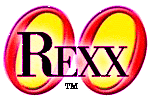 Programmierung
Abschlussarbeit_Vokabelabfrage
Durchführung
Vielen Dank für Ihre Aufmerksamkeit!
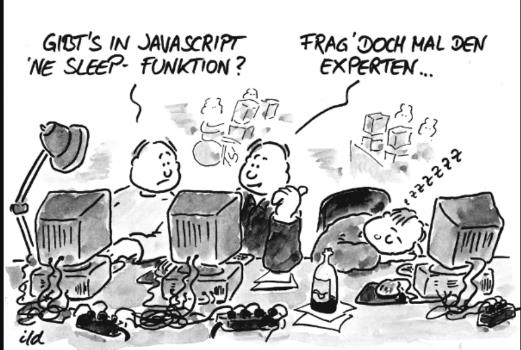 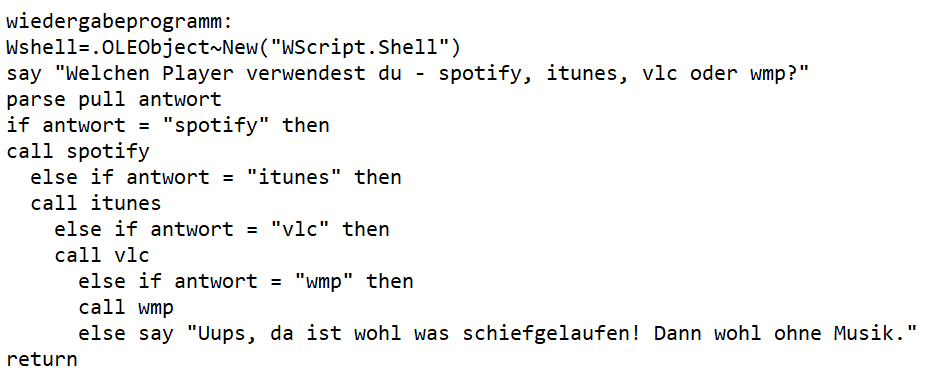 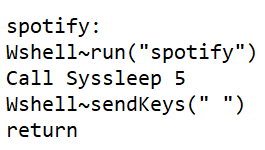 /*Pause notwendig, da sonst Befehl der Shell ausgeführt*/
/*wird bevor das Programm vollständig geladen wurde*/
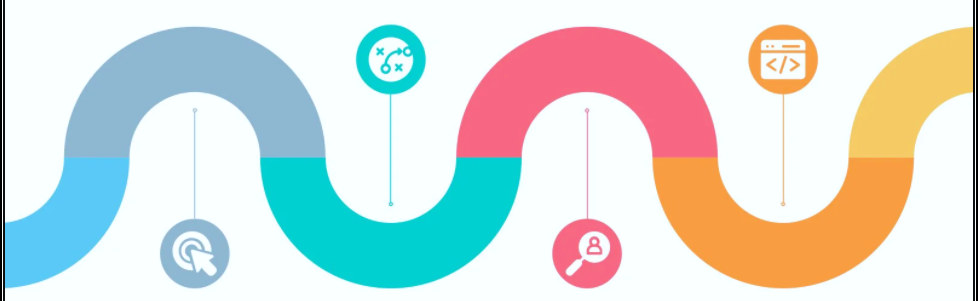 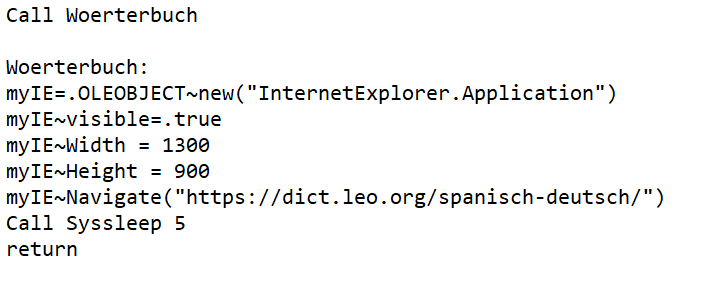 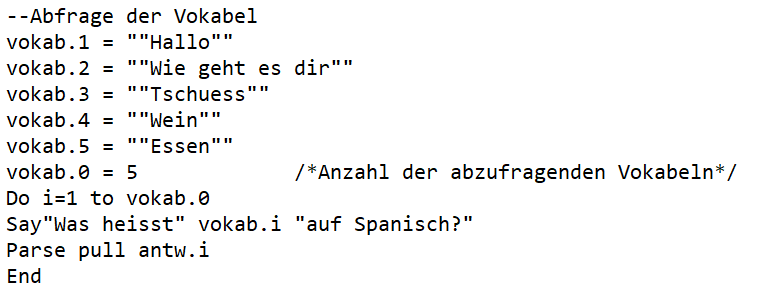 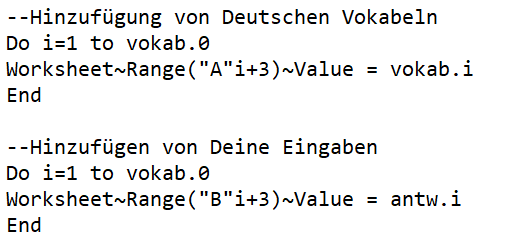 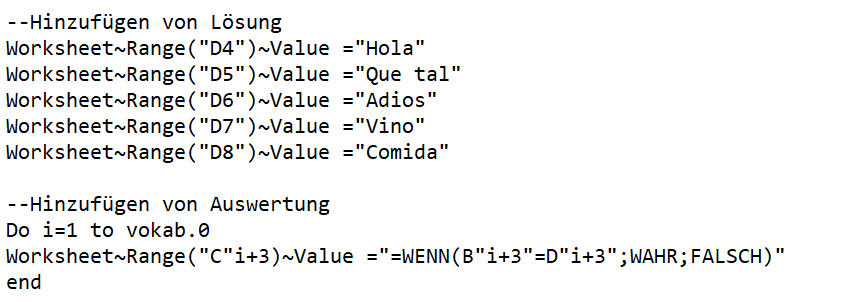 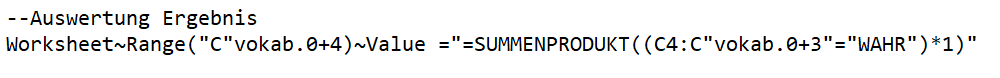 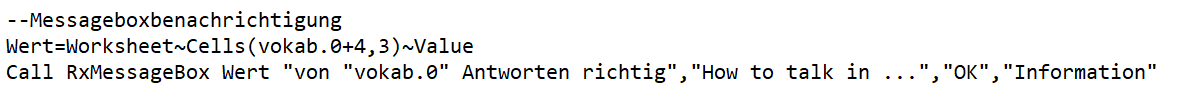 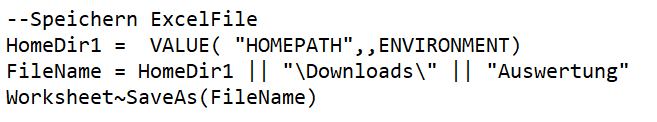